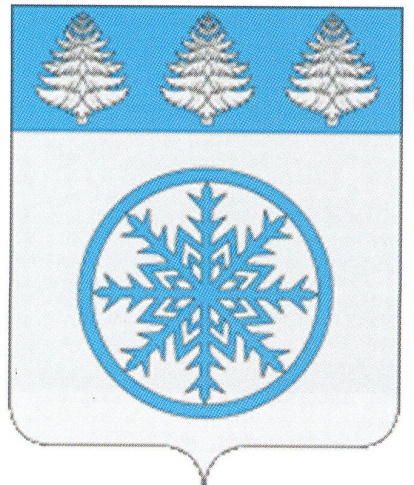 Управление по финансам и налогам Зиминского городского муниципального образования
ОТЧЕТ
 ОБ ИСПОЛНЕНИИ 
БЮДЖЕТА ЗИМИНСКОГО
ГОРОДСКОГО МУНИЦИПАЛЬНОГО ОБРАЗОВАНИЯ
ЗА 2017 ГОД
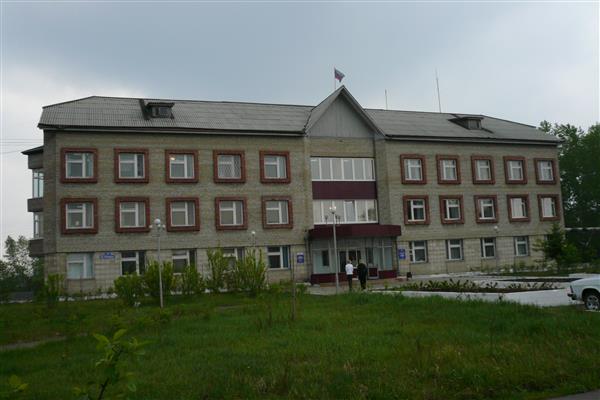 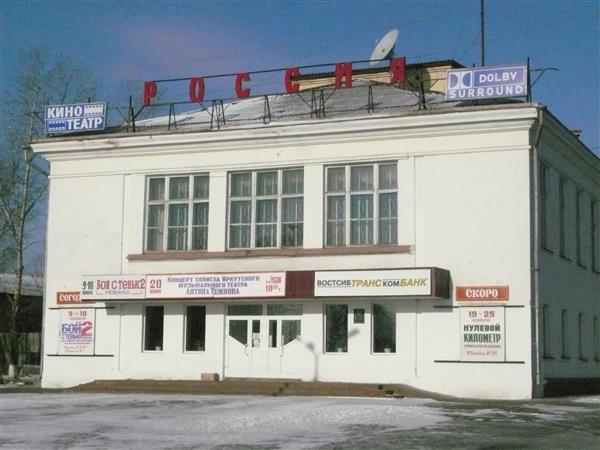 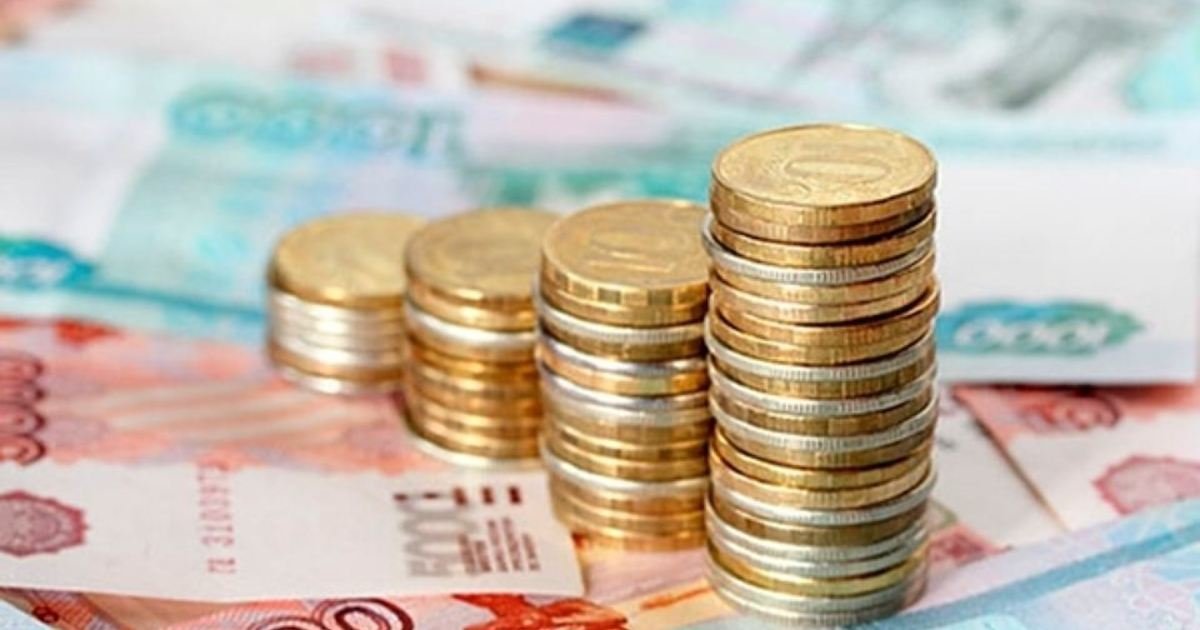 Основные параметры бюджета Зиминского городского муниципального образования в 2017 году
Доходы 
949 884,0 тыс.руб.
Расходы
954 441,0 тыс.руб.
Дефицит
- 4 557,0 тыс.руб.
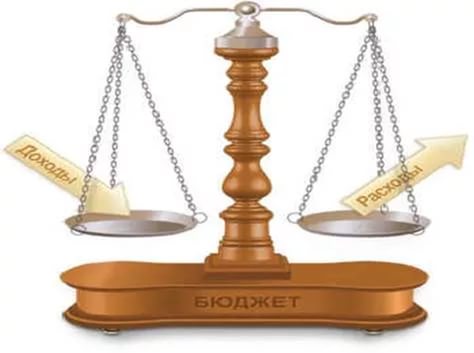 ИСПОЛНЕНИЕ ДОХОДОВ БЮДЖЕТА ЗИМИНСКОГО  ГОРОДСКОГО  МУНИЦИПАЛЬНОГО ОБРАЗОВАНИЯ ЗА 2017г.,тыс.руб.
ДИНАМИКА  ДОХОДОВ БЮДЖЕТА ЗИМИНСКОГО  ГОРОДСКОГО
 МУНИЦИПАЛЬНОГО ОБРАЗОВАНИЯ 2016-2017 ГОДА
Налоговые и неналоговые доходы
Безвозмездные поступления
СТРУКТУРА  НАЛОГОВЫХ  ДОХОДОВ БЮДЖЕТА ЗИМИНСКОГО  ГОРОДСКОГО
 МУНИЦИПАЛЬНОГО ОБРАЗОВАНИЯ ЗА 2017г.,тыс.руб.
СТРУКТУРА  НЕНАЛОГОВЫХ  ДОХОДОВ БЮДЖЕТА ЗИМИНСКОГО  ГОРОДСКОГО
 МУНИЦИПАЛЬНОГО ОБРАЗОВАНИЯ ЗА 2017г.,тыс.руб.
Налоговые и неналоговые доходы ЗГМО за 2017г.
СТРУКТУРА  БЕЗВОЗМЕЗДНЫХ ПОСТУПЛЕНИЙ БЮДЖЕТА ЗИМИНСКОГО  ГОРОДСКОГО  МУНИЦИПАЛЬНОГО ОБРАЗОВАНИЯ ЗА 2017г.,тыс.руб.
Безвозмездные поступления Зиминского городского муниципального образования за 2017г.
ДИНАМИКА ДОХОДОВ БЮДЖЕТА ЗИМИНСКОГО  ГОРОДСКОГО
 МУНИЦИПАЛЬНОГО ОБРАЗОВАНИЯ ЗА 2017г.,тыс.руб.
СТРУКТУРА РАСХОДОВ БЮДЖЕТА ЗИМИНСКОГО  ГОРОДСКОГО
 МУНИЦИПАЛЬНОГО ОБРАЗОВАНИЯ ЗА 2017г.,тыс.руб.
Исполнение расходов бюджета ЗГМО 
по основным функциям за 2017 год, тыс.руб.
Удельный вес программных расходов бюджета Зиминского городского муниципального образования 
 в 2017 году
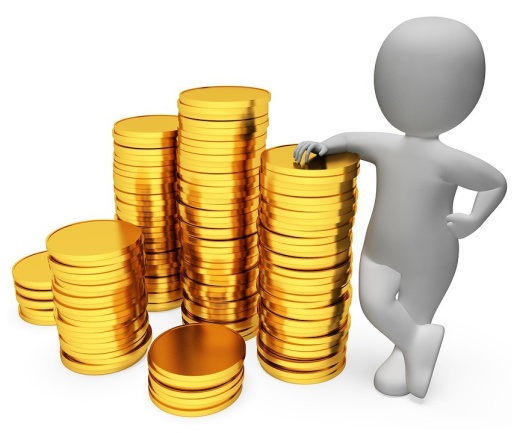 Структура программных расходов по источникам финансирования за 2017 год
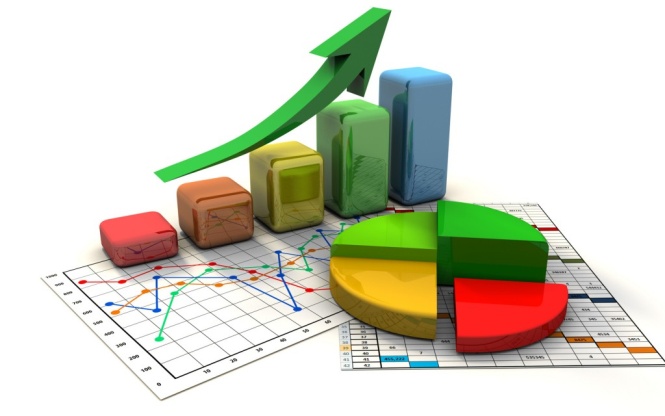 Исполнение муниципальных программ Зиминского муниципального образования за 2017г.
Муниципальная программа Зиминского городского муниципального образования «Развитие образования» на 2016-2018г.г.   97,93%
«Общее образование»
 
278 373,9
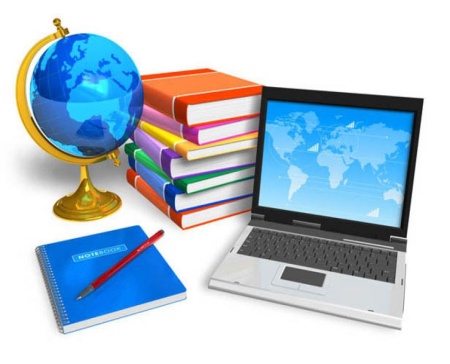 «Дополнительное образование детей в сфере образования»

26 435,9
«Дошкольное образование»

152 738,3
Исполнение по подпрограммам, тыс.руб.
«Обеспечение функций управления в сфере образования»

23 960,4
«Служебный жилой фонд»

1 000,0
«Отдых, оздоровление и занятость детей в период летних каникул»

3 184,3
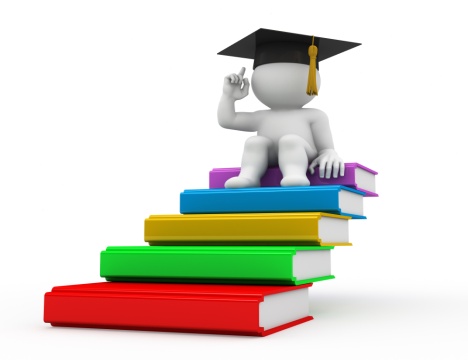 Муниципальная программа Зиминского городского муниципального образования «Молодежная политика» на 2016-2020г.г.  99,64%
Исполнено по подпрограммам, тыс.руб. :
Муниципальная программа Зиминского городского муниципального образования «Развитие культуры» на 2016-2019г.г.  94,21%
Муниципальная программа 
«Оказание содействия по сохранению и улучшению здоровья населения г.Зимы» на 2016-2019 г.г. 96,20%
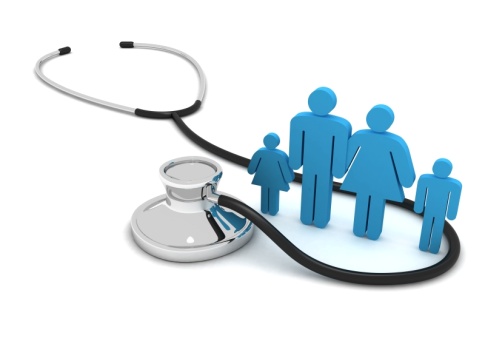 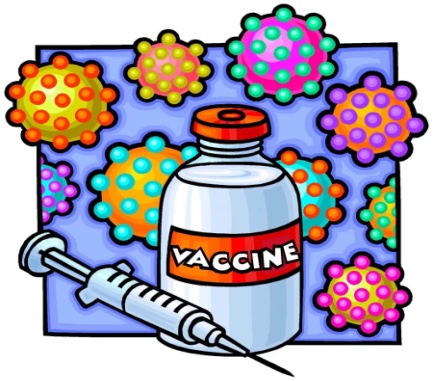 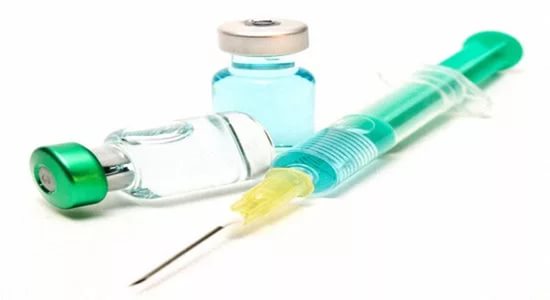 Муниципальная программа 
«Развитие физической культуры и спорта» на 2016-2019г.г. 93,02%
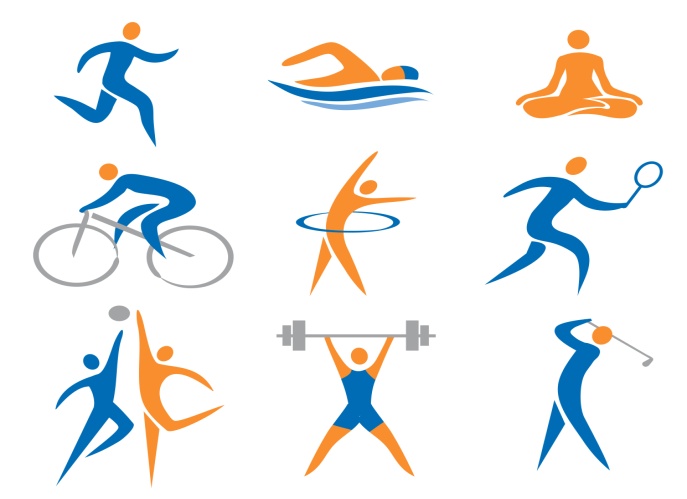 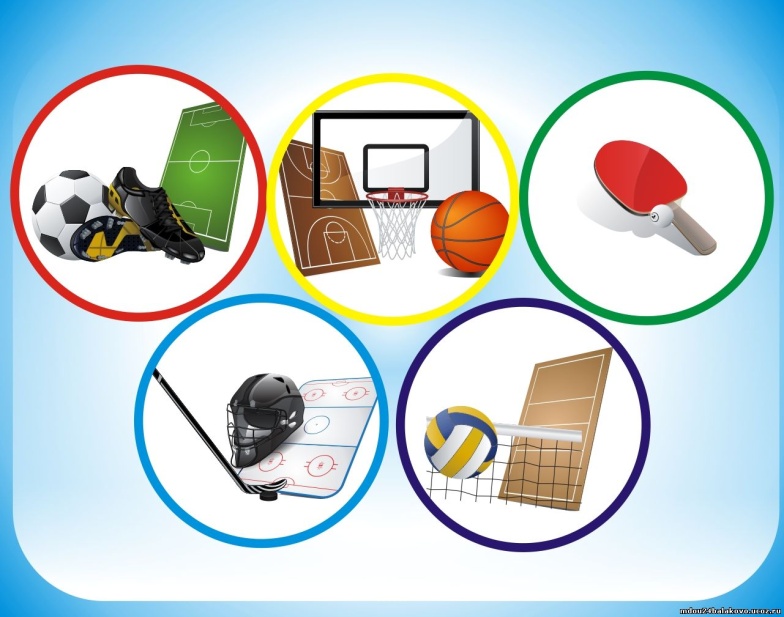 Муниципальная программа «Жилищно-коммунальное хозяйство» 
на 2016-2019г.г. 88,06 %
 Исполнение по подпрограммам (тыс.руб.):
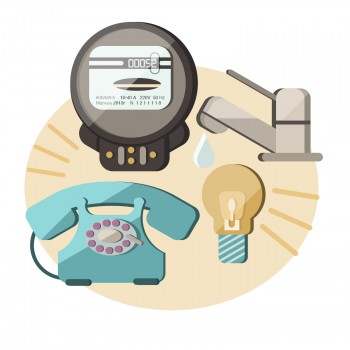 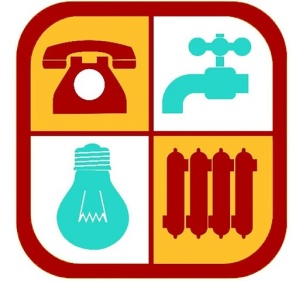 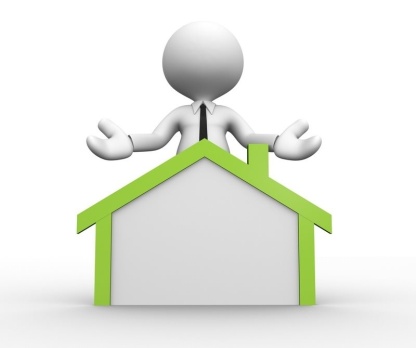 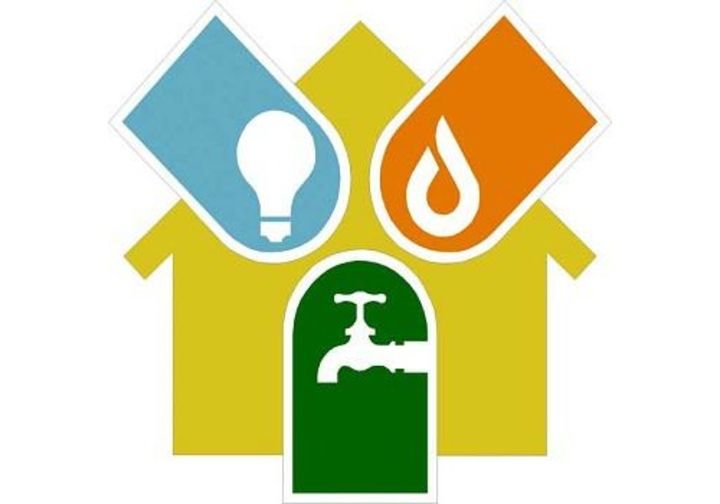 Муниципальная программа Зиминского городского муниципального образования «Обеспечение населения города доступным жильем» на 2016-2020г.г. 99,66%
«Переселение граждан, проживающих на территории ЗГМО, из аварийного жилищного фонда, признанного непригодным для проживания»

37 067,60 тыс.руб.
«Молодым семьям -доступное жилье»




5 955,30 тыс.руб.
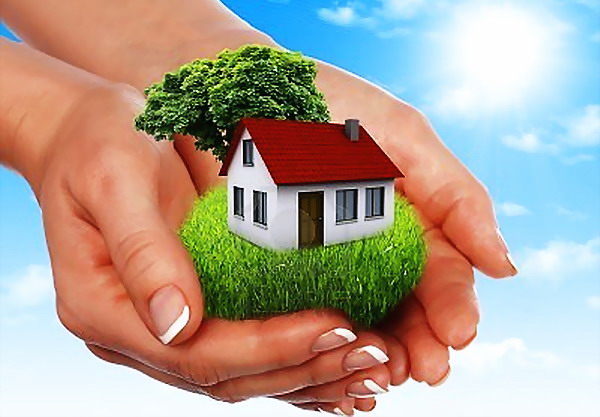 Муниципальная программа 
«Развитие дорожного хозяйства» на 2016-2020 г.г. 64,24%
Исполнение по подпрограммам (тыс.руб.):
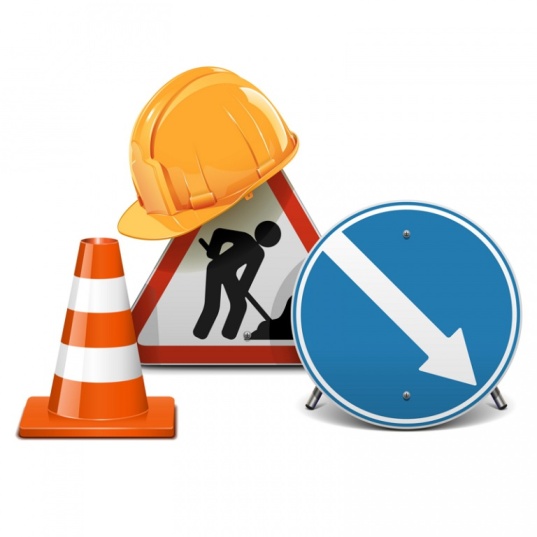 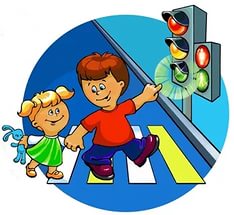 922,6
65 329,2
«Повышение безопасности дорожного движения в Зиминском городском муниципальном образовании»
«Дорожное хозяйство на территории Зиминского городского муниципального образования»
Муниципальная программа Зиминского городского муниципального образования «Экономическое развитие» на 2016-2019г.г. 82,39%
Исполнено по подпрограммам:
23,00 тыс.руб.
93,00 тыс.руб.
15,00 тыс.руб.
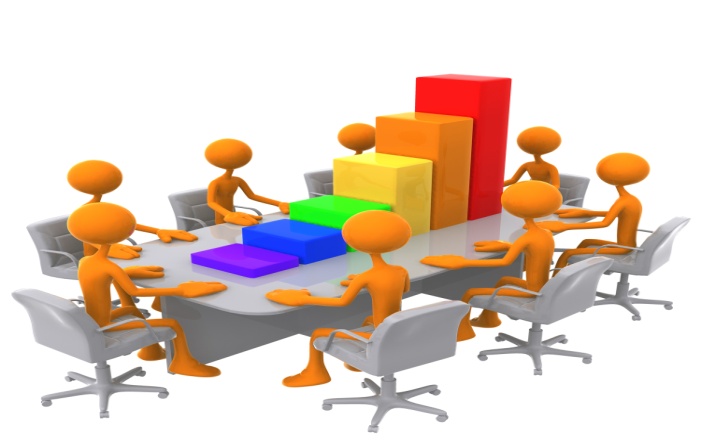 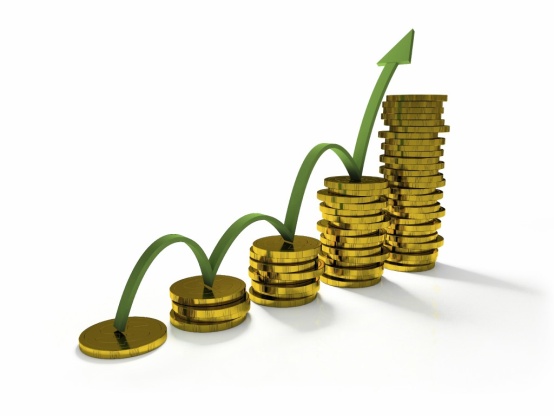 Муниципальная программа «Охрана труда» на 2016-2019г.г. 91,63%
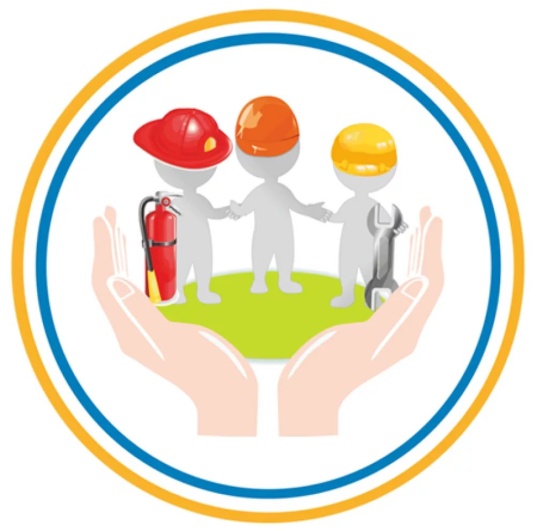 «Формирование и развитие методической, организационной и мотивационной основ для функционирования системы управления охраной труда»
 Исполнено:
38,30 тыс.руб.
«Проведение специальной оценки условий труда в муниципальных учреждениях ЗГМО»

Исполнено:
317,9 тыс.руб.
«Обеспечение функции управления по исполнению отдельных областных государственных полномочий в сфере труда»
Исполнено:
605,20тыс.руб.
Муниципальная программа Зиминского городского муниципального образования «Безопасность»                          на 2016-2019г.г.  84,48%
«Профилактика правонарушений в ЗГМО»

Исполнено:
1 704,8 тыс.руб.
Защита населения и территории г.Зимы от чрезвычайных ситуаций»
Исполнено:
1 841,5тыс.руб.
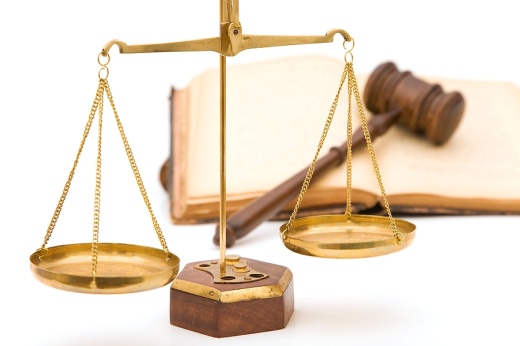 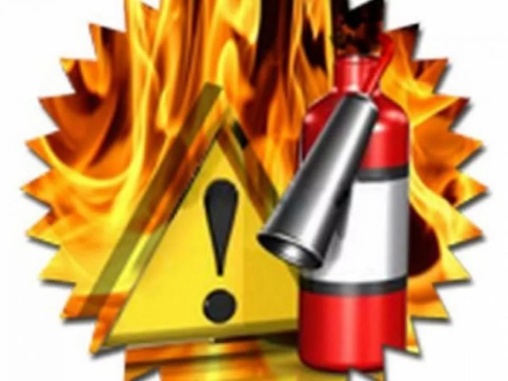 Муниципальная программа
 «Социальная поддержка населения» 
на 2016-2019 г.г. 90,80%
Исполнено по подпрограммам:
«Социальная поддержка и доступная среда для инвалидов» Исполнено: 
63,00 тыс. руб.
«Поддержка социально-ориентированных некоммерческих организаций» Исполнено:
873,50 тыс.руб.
«Социальная поддержка отдельных категорий граждан»
Исполнено:
43 690,80 тыс.руб.
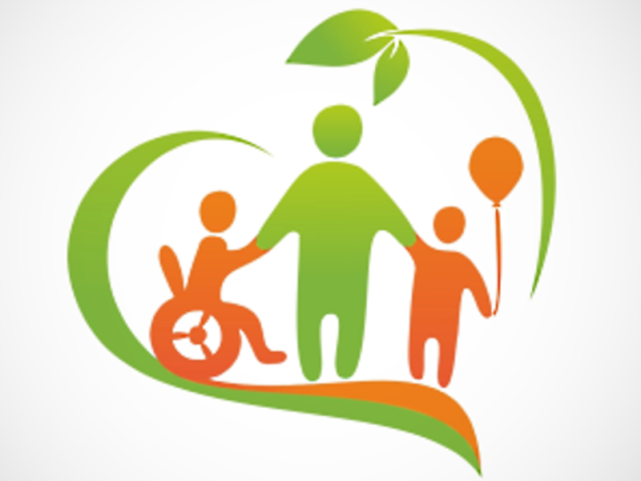 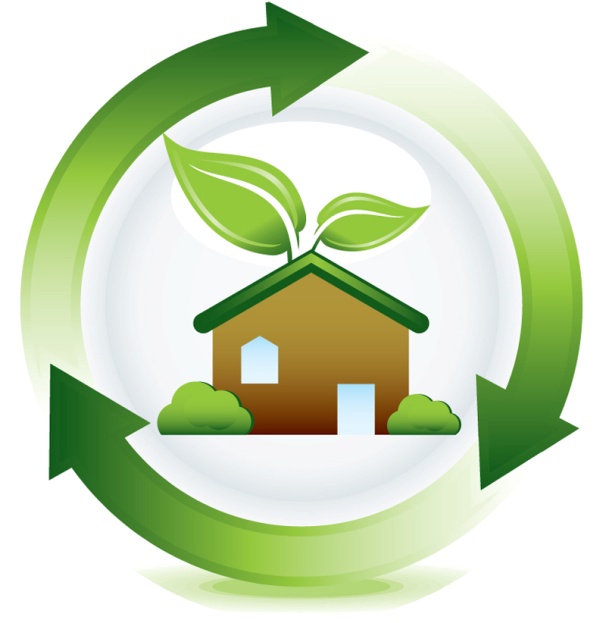 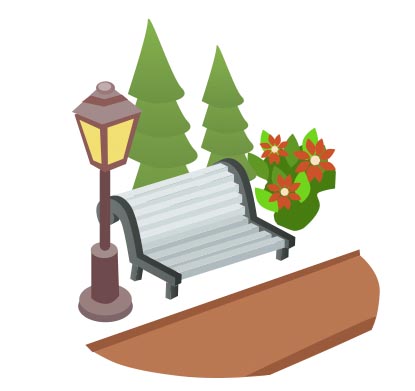 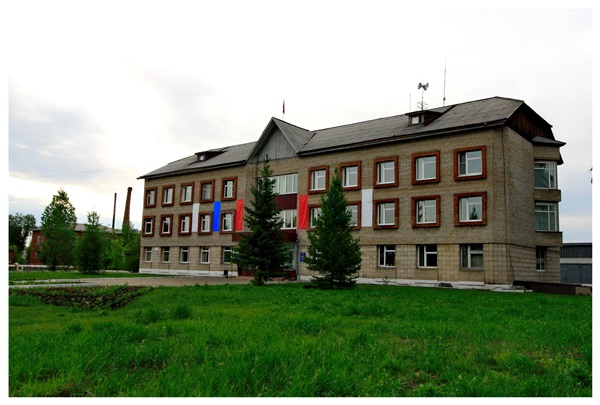 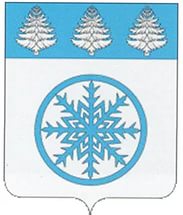 Управление по финансам и налогам 
Зиминского городского муниципального образования
Спасибо за внимание!
Контактная информация:
г.Зима, ул. М.Горького, д. 65
Тел./факс :8(39554)3-14-83
E-mail: fin04@gfu.ru
Официальный сайт:
www.zimadm.ru
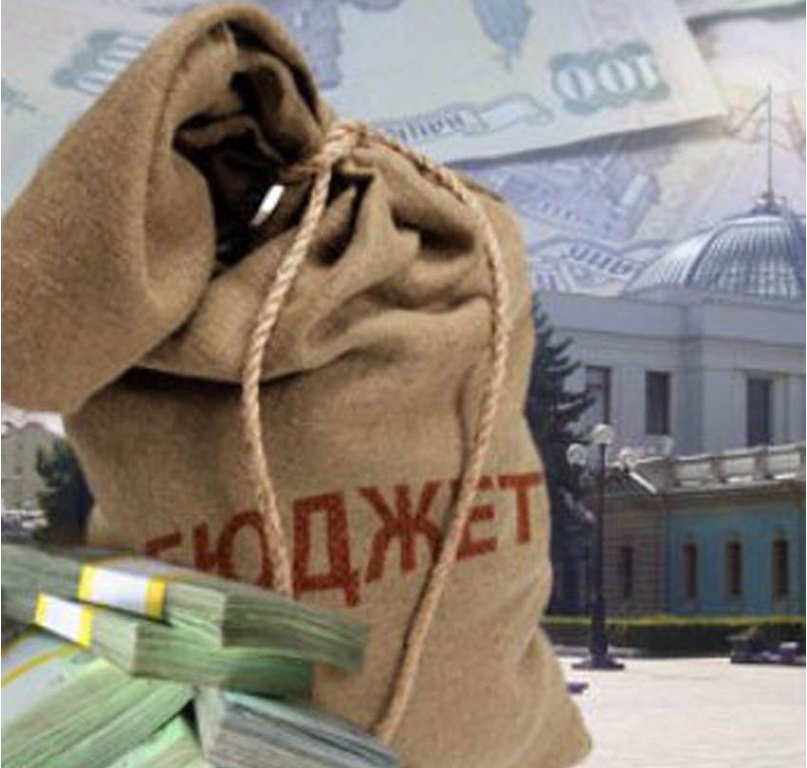